SISTEMAS DISTRIBUIDOS
Aula: 05
Prof.: Fabrício Varajão
Conteúdo
Sistemas centralizados;
Sistemas distribuídos.
Sistemas Centralizados
Um sistema de informação centralizado (SIC) é aquele executado em uma coleção de máquinas, que se utiliza de seus recursos individuais e possui uma
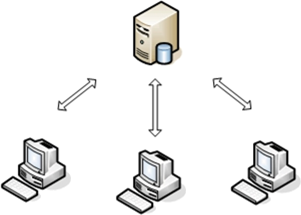 máquina servidora que centraliza todas as informações.
Sistemas Centralizados
Possuem pouco poder de processamento sequencial (tempo compartilhado*);
Jamais irá atingir a capacidade de processamento de vários computadores interligados, como sendo um único sistema.
*Basicamente, time sharing consiste em alternar entre diferentes processos de forma que o usuário tenha a percepção que todos os processos estão sendo executados simultaneamente, permitindo a interação com múltiplos processos em execução.
Sistemas Centralizados
Modelos:
Monousuário;
Cliente-servidor (duas camadas);
Multicamadas.
Sistemas Centralizados
Modelos:
Monousuário;
Cliente-servidor (duas camadas);
Multicamadas.
É um sistema que funciona apenas em uma máquina. Onde a aplicação e o banco de dados estão armazenados em um mesmo computador.
As regras de negócio ficam armazenadas no próprio banco de dados por "views" e "storage procedures". No cliente, fica somente a interação do sistema com o usuário, as chamadas interfaces, como as telas e os relatórios.
Sistemas Centralizados
Modelos:
Monousuário;
Cliente-servidor (duas camadas);
Multicamadas.
É o tipo de sistema onde existe a separação de uma máquina servidor, que fica à disposição das requisições realizadas pelas máquinas clientes.
Sistemas Centralizados
Modelos:
Monousuário;
Cliente-servidor (duas camadas);
Multicamadas.
É uma melhoria do cliente servidor (duas camadas), em que são separadas as regras de negócio, a interface e o banco de dados
Sistemas Centralizados
A segurança é um ponto fundamental em qualquer sistema de informação e uma das vantagens dos sistemas centralizados é que eles possuem um único host que fornece alto grau de segurança, concorrência e controle de cópias de segurança e recuperação;
Ao contrário dos sistemas distribuídos que é mais fácil acessar os dados, o que dificulta garantir a segurança dos dados existentes e a privacidade dos dados secretos.
Sistemas Centralizados
O host em que o banco de dados está localizado pode ainda criar um “gargalo”, limitando o desempenho do sistema, dependendo da quantidade de acessos simultâneos;
Podem acontecer também problemas de disponibilidade dos dados, se o host, onde os dados estão armazenados, sair do ar.
Sistemas Distribuídos
Um sistema de informação distribuído (SID) é aquele executado em uma coleção de máquinas, porém que aparece como um único computador para seus usuários, onde um software de sistema distribuído permite computadores coordenarem suas atividades e compartilhar recursos do sistema (hardware, software e dados), através da troca de mensagens.
Sistemas Distribuídos
Um SID é um conjunto de processos concorrentes acessando recursos distribuídos, os quais podem ser compartilhados ou replicados, através de troca de mensagens em um ambiente de rede.
Sistemas Distribuídos
“uma coleção de computadores autônomos conectados por uma rede de comunicação que é percebida pelos usuários como um único computador que provê um serviço ou resolve um problema” TANENBAUM (2002)
Sistemas Distribuídos
Os SIDs possuem grande tolerância a falhas, ou seja, grande capacidade do sistema sobreviver a falhas em algum dos seus elementos.
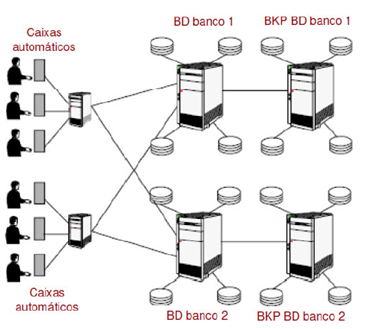 Sistemas Distribuídos
Os SIDs possuem grande tolerância a falhas, ou seja, grande capacidade do sistema sobreviver a falhas em algum dos seus elementos.
Infraestrutura de rede
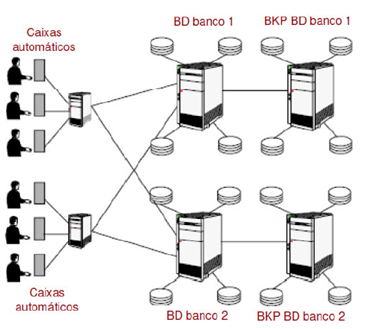 Sistemas Distribuídos
Os SIDs possuem grande tolerância a falhas, ou seja, grande capacidade do sistema sobreviver a falhas em algum dos seus elementos.
Infraestrutura de rede
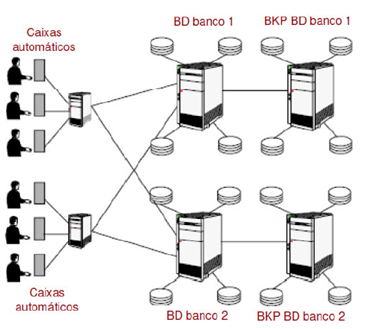 Sistemas Distribuídos
Os SIDs possuem grande tolerância a falhas, ou seja, grande capacidade do sistema sobreviver a falhas em algum dos seus elementos.
Servidores do banco de dados
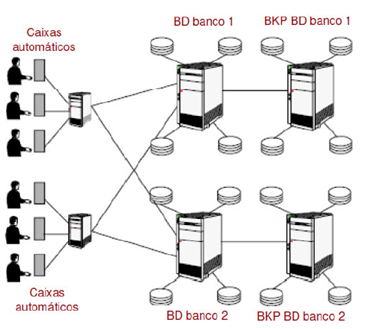 Sistemas Distribuídos
Os SIDs possuem grande tolerância a falhas, ou seja, grande capacidade do sistema sobreviver a falhas em algum dos seus elementos.
Backup de servidores do banco de dados
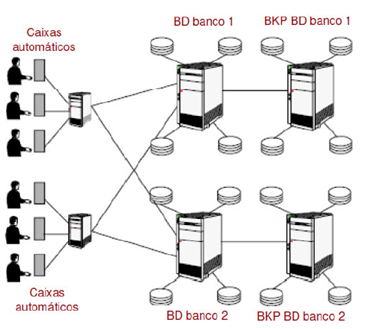 Sistemas Distribuídos
A transparência é o atributo que esconde de usuários/aplicativos detalhes de funcionamento do sistema distribuído, de tal forma que exista a impressão de se tratar de um sistema centralizado.
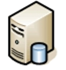 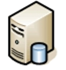 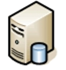 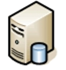 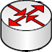 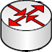 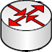 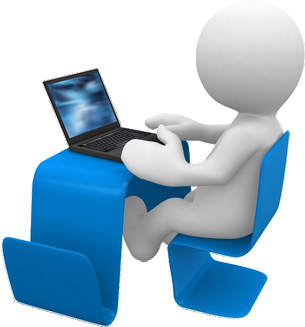 Sistemas Distribuídos
A concorrência é característica dos SIDs, pelo compartilhamento de recursos (Hw/Sw) com uma melhor utilização da carga de processamento entre todas as máquinas.
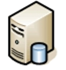 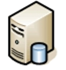 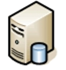 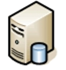 Sistemas Distribuídos
A heterogeneidade significa a diversidade de elementos computacionais. Plataforma de Hw, sistema operacional, rede, linguagens de programação, conjuntos de protocolos para diferentes redes...
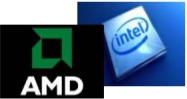 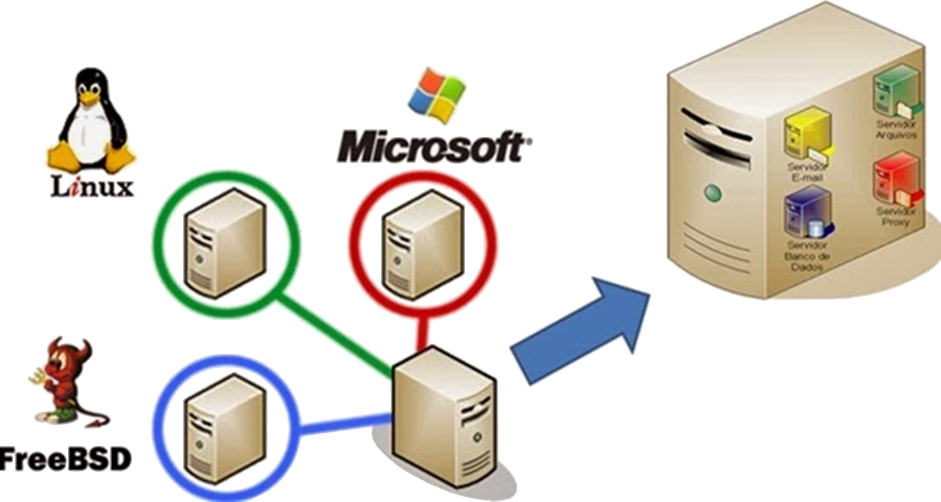 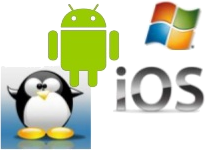 Sistemas Distribuídos
A escalabilidade é a facilidade de inclusão de novos componentes em um sistema sem acarretar problemas.
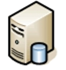 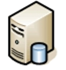 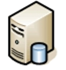 Sistemas Distribuídos
A tolerância a falhas é a capacidade de um sistema computacional resolver problemas de Hw ou de Sw sem a intervenção humana e sem a percepção de quem está utilizando.
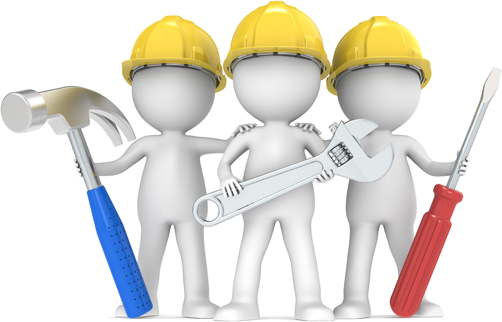 Sistemas Distribuídos
Conclusão
Vimos os conceitos sobre os sistemas centralizados e distribuídos;
Fomos apresentados aos modelos de sistemas centralizados;
Vimos as principais características dos sistemas distribuídos;
Comparamos os sistemas centralizados e os distribuídos.
Atividades
Verificar o conteúdo disponível no site, principalmente até a página 14 da apostila.
Referências
VARAJÃO, F. F.. Sistemas Distribuidos. FIC – Faculdades Integradas Campograndenses. Rio de Janeiro, 2016. (Apostila)